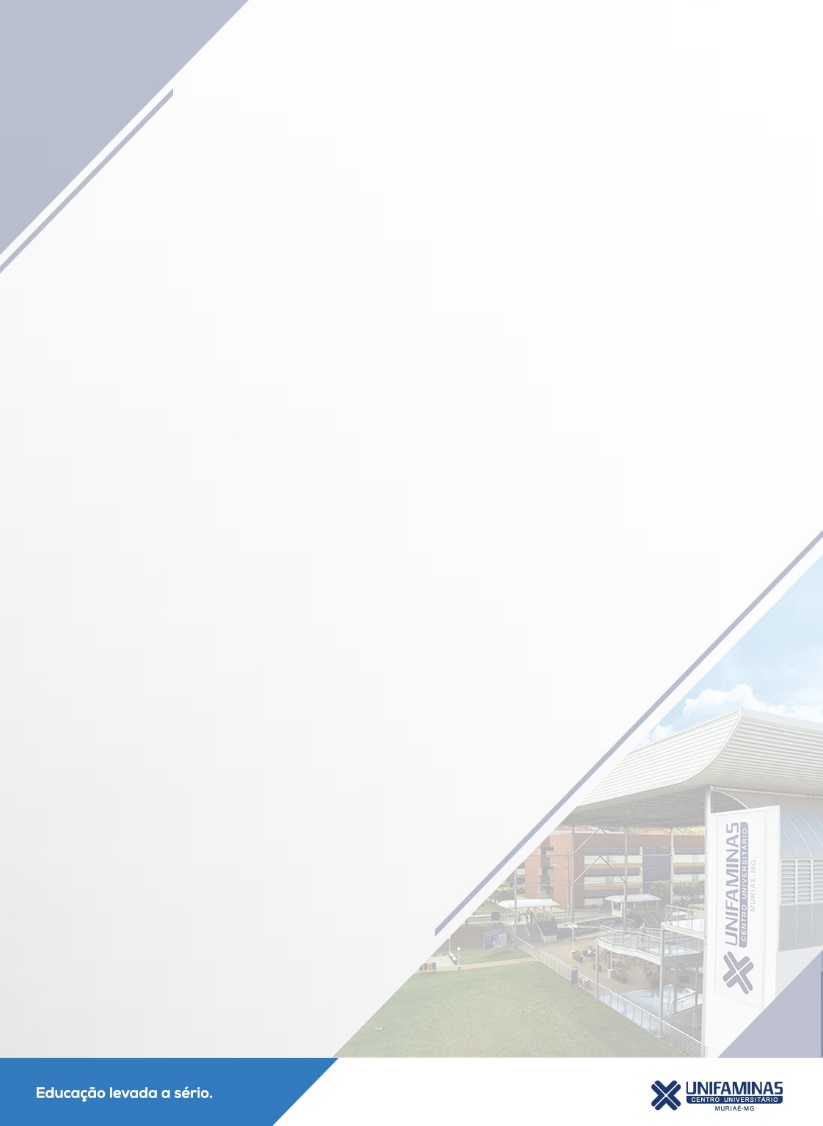 Resultado do Processo Seletivo de Transferência e Obtenção de Novo Título para o curso de Medicina no UNIFAMINAS 2017/2
A Comissão Permanente do Centro Universitário UNIFAMINAS convoca os candidatos aprovados abaixo, para se apresentarem no dia 27/07/2017, no horário de 8h às 18h à Central de Atendimento ao Aluno do UNIFAMINAS, munidos dos documentos descritos no edital.
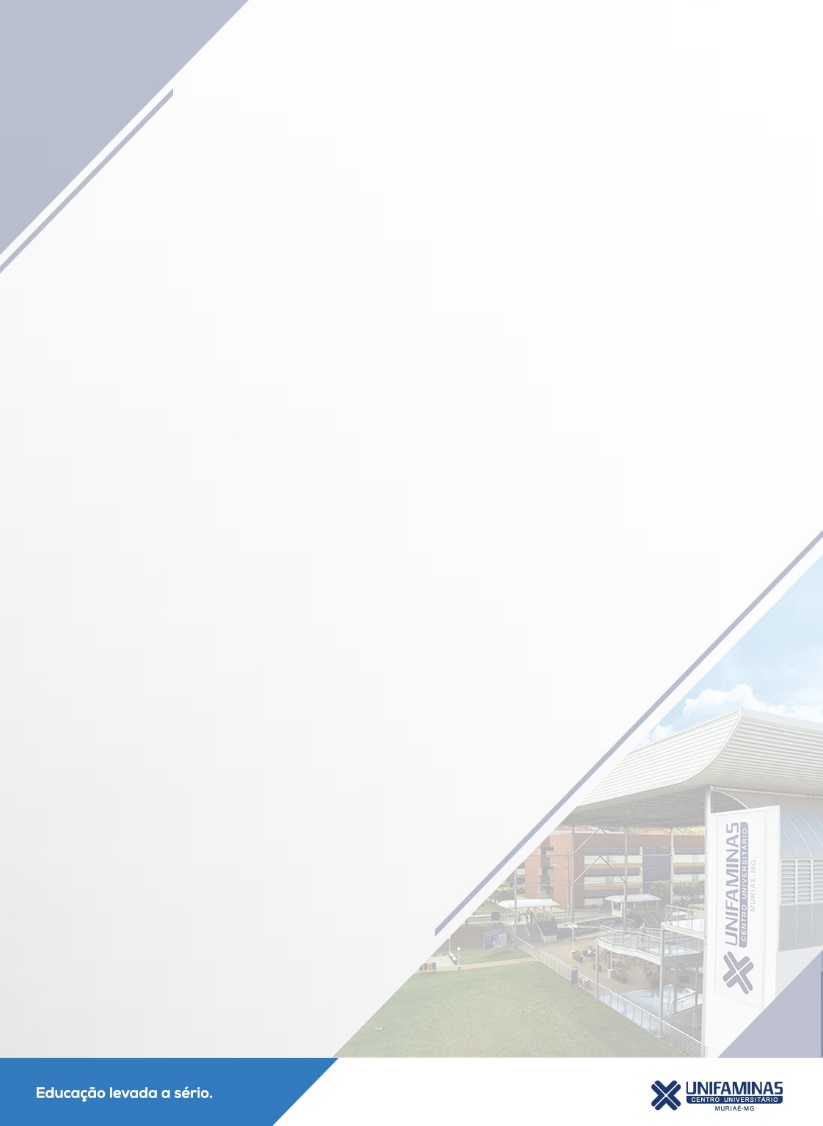